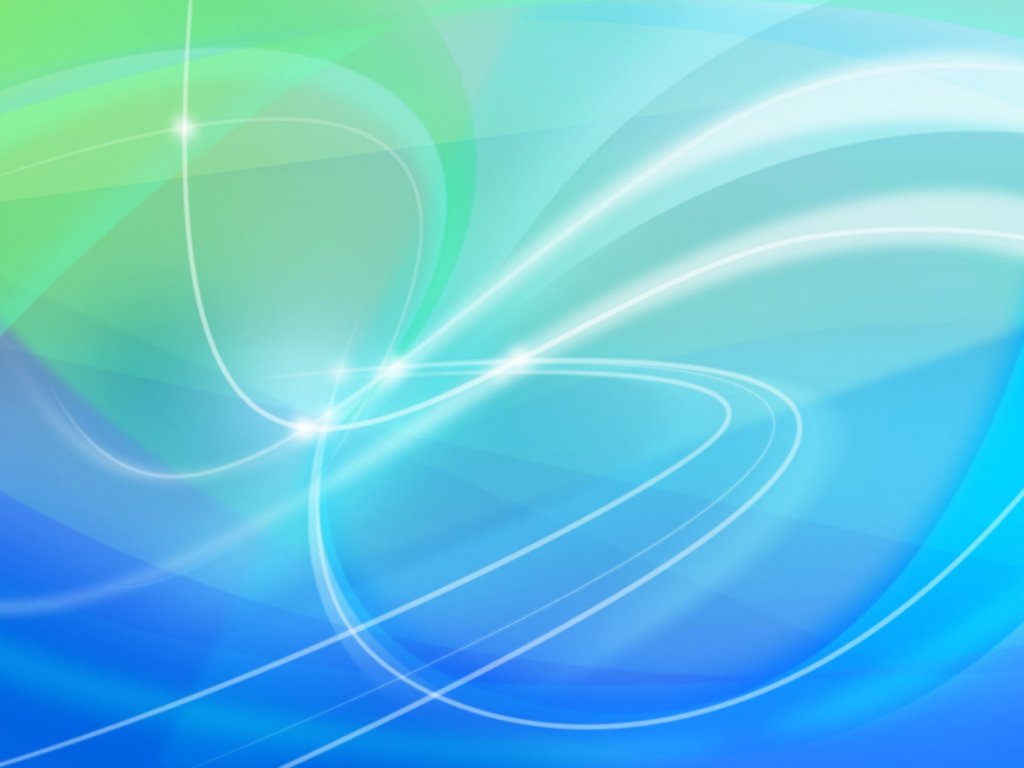 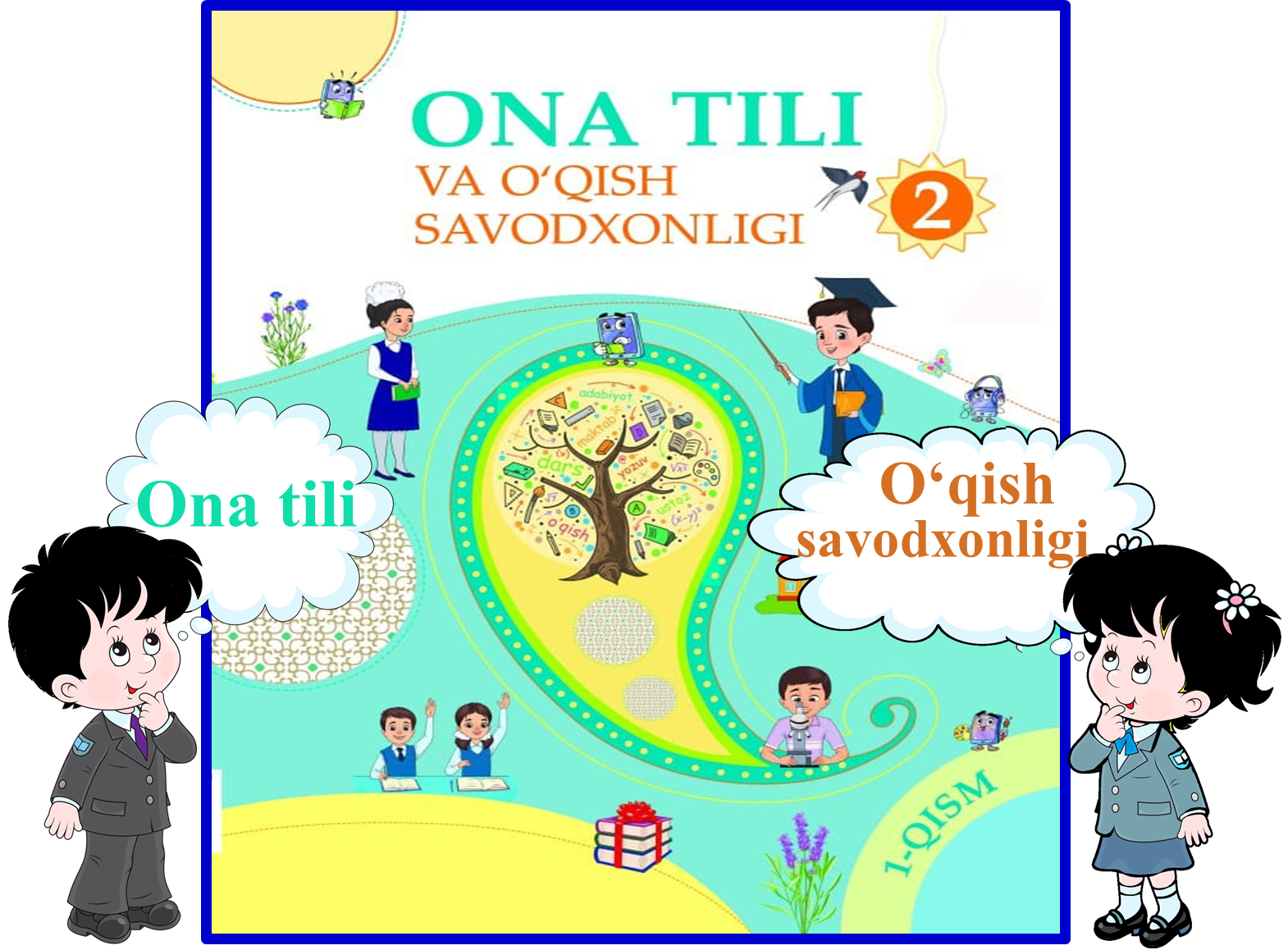 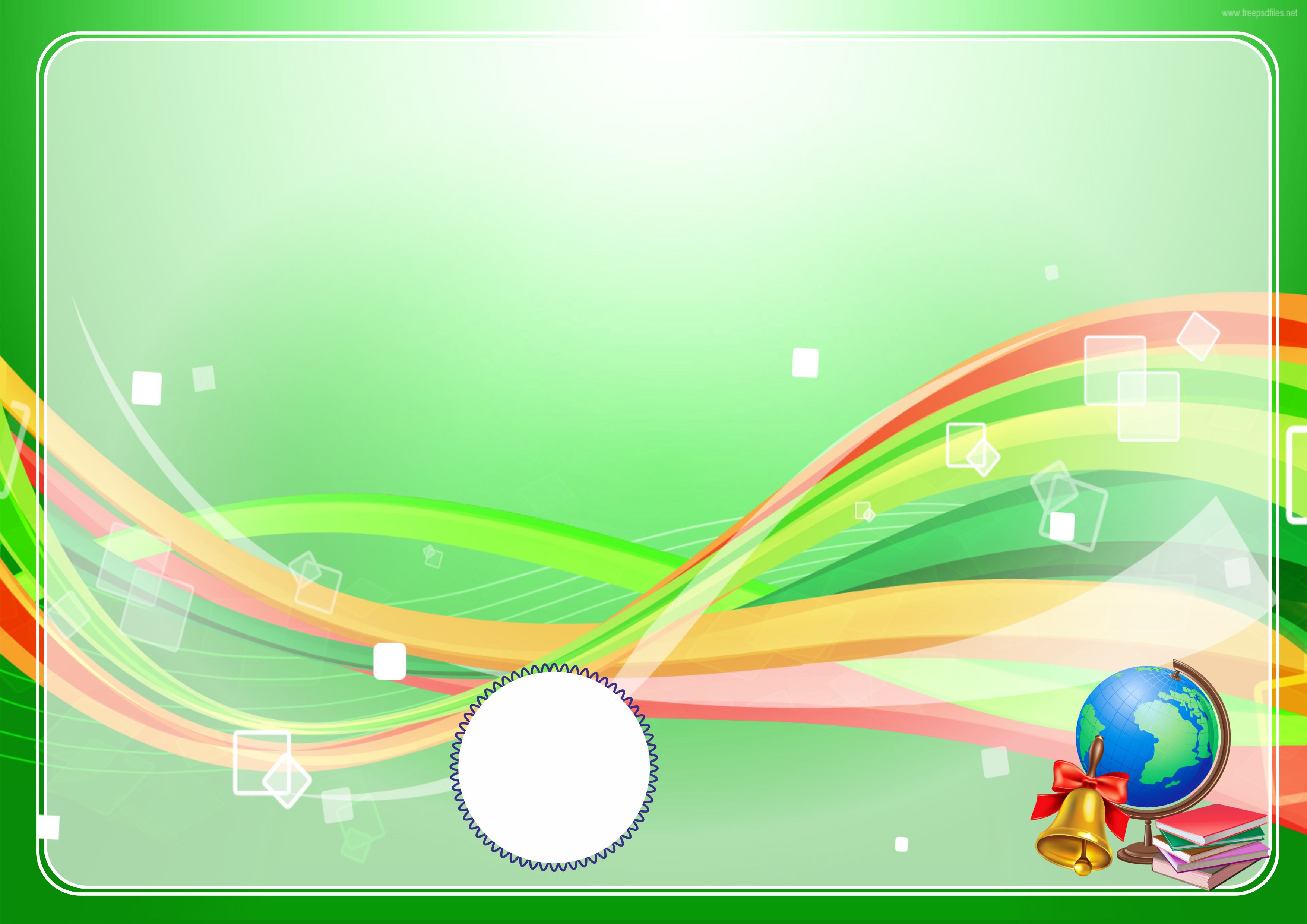 Bo‘lim: Mening mahallam
Kimni qo‘shni deymiz?          Kamola Sodiq qizi
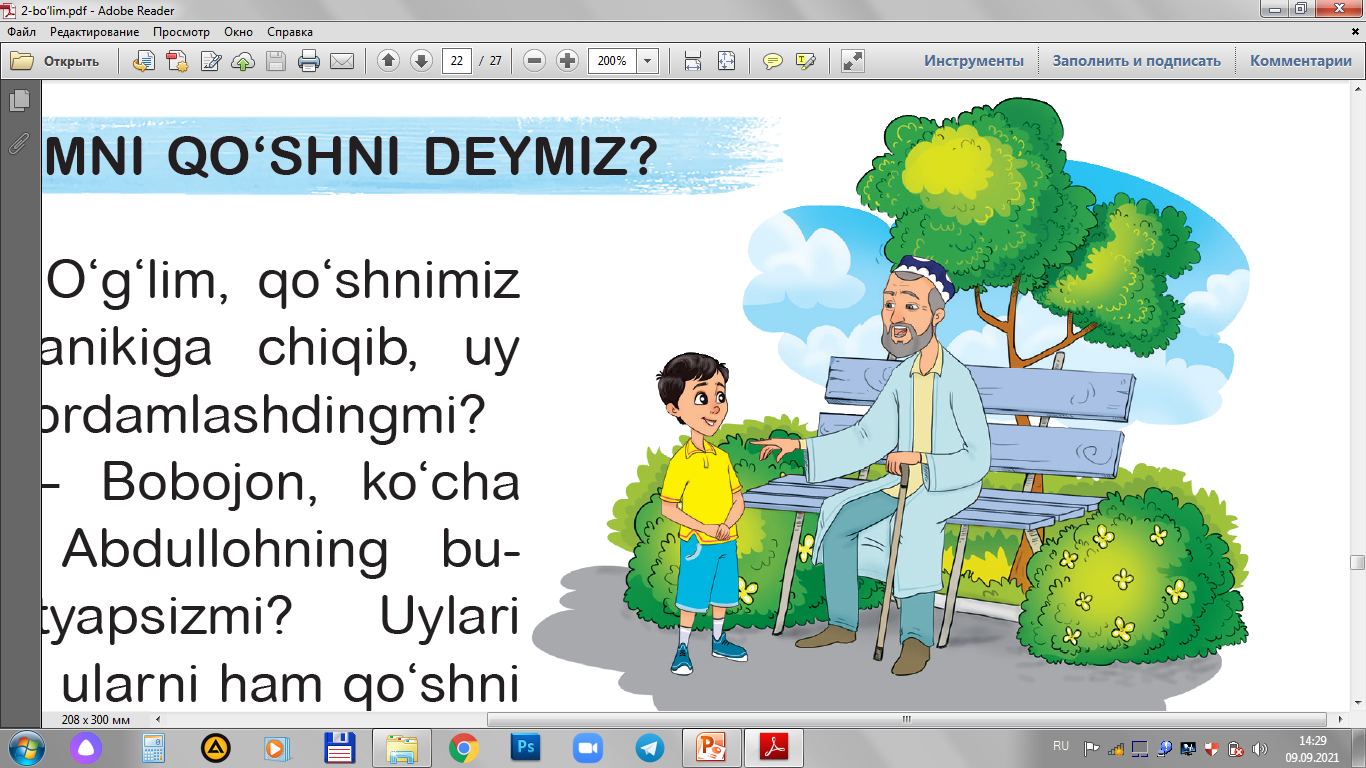 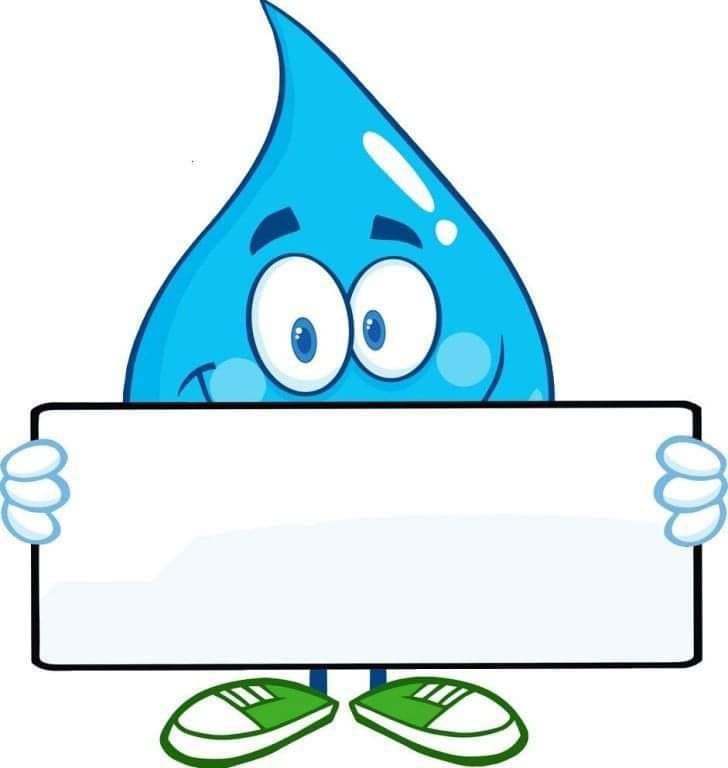 33-dars
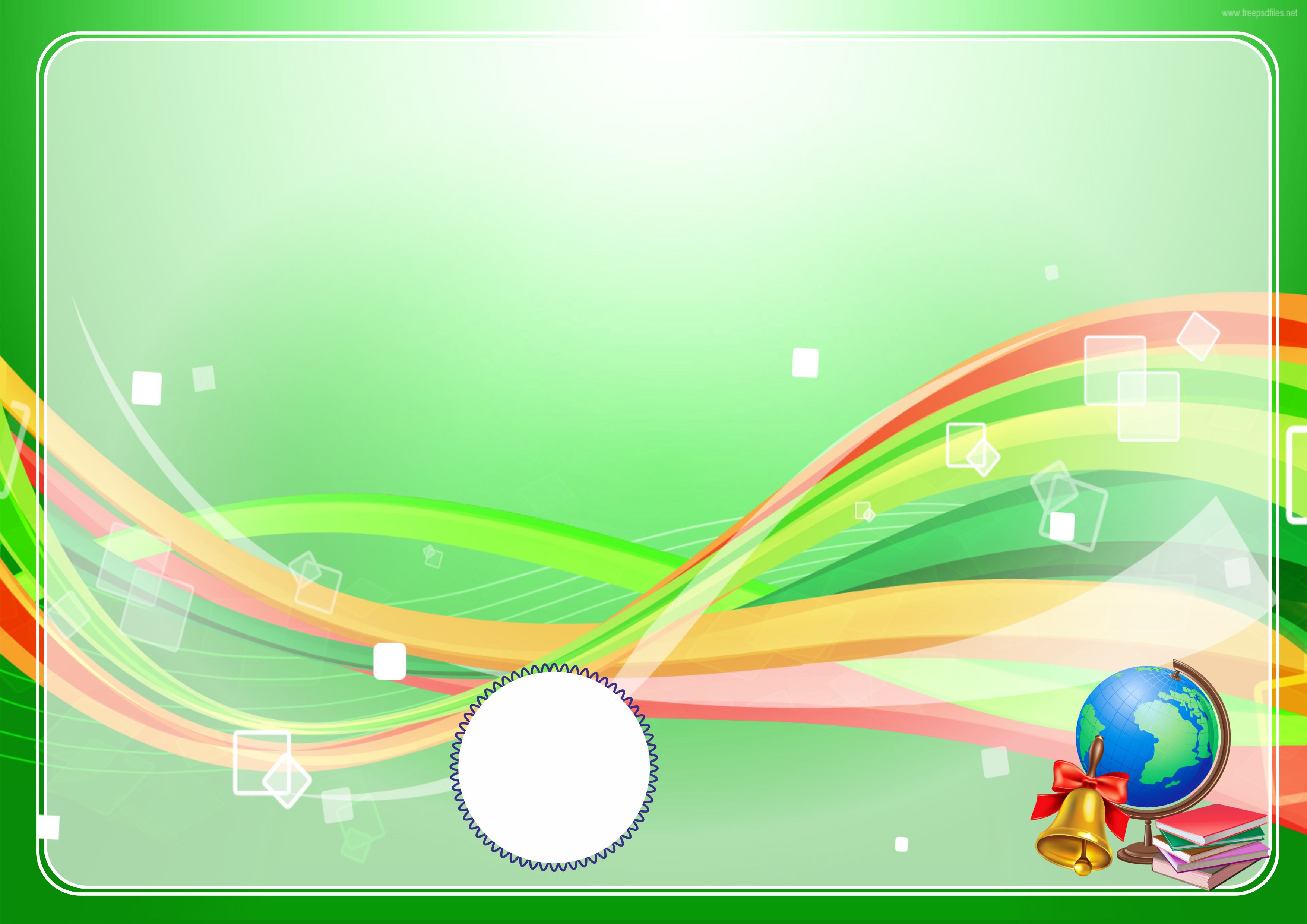 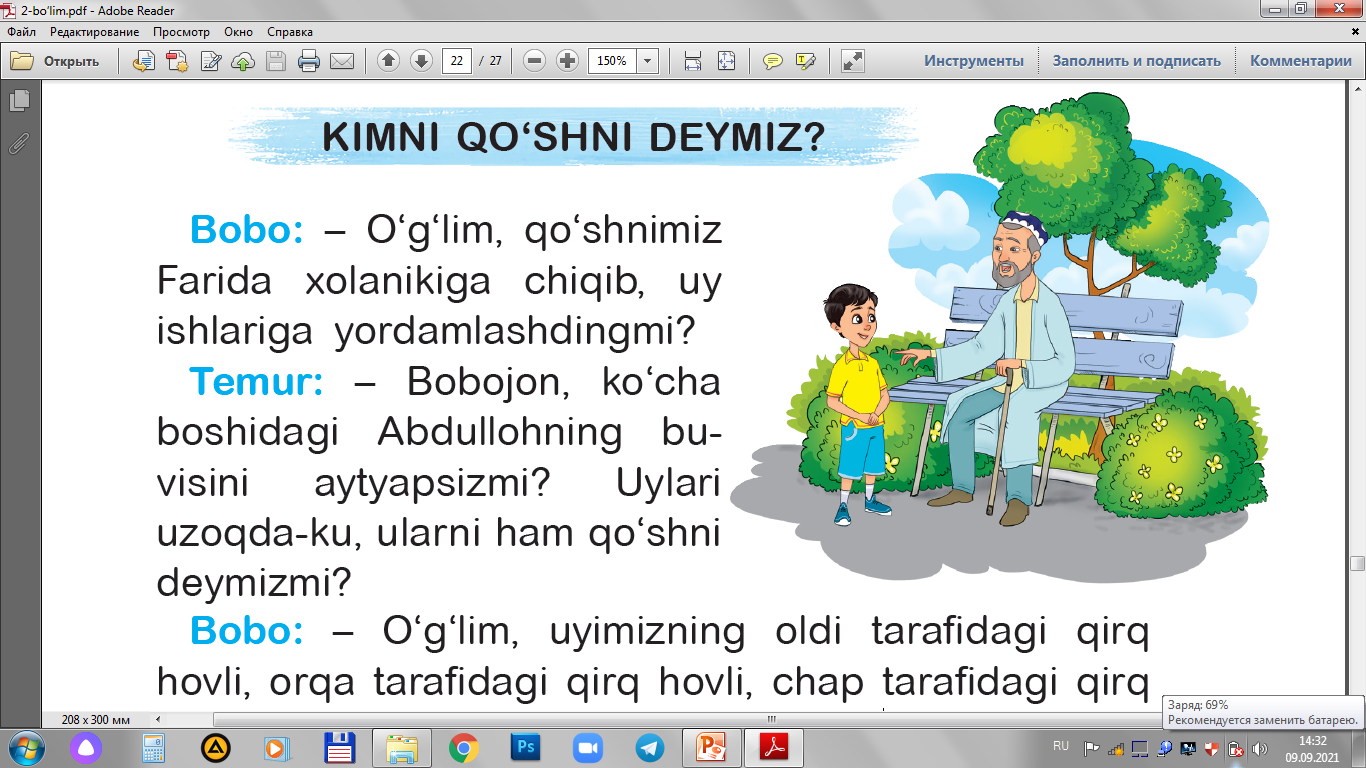 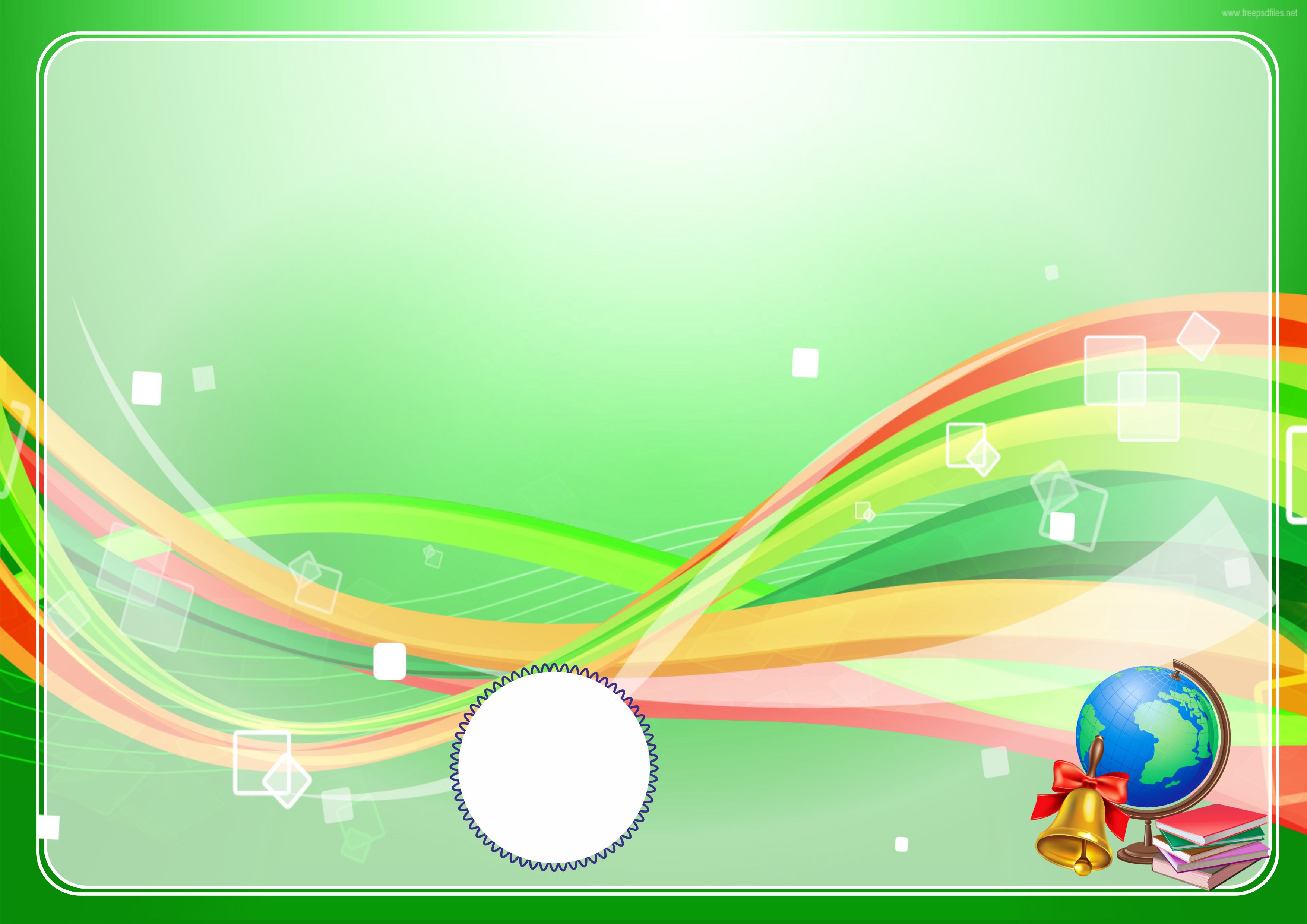 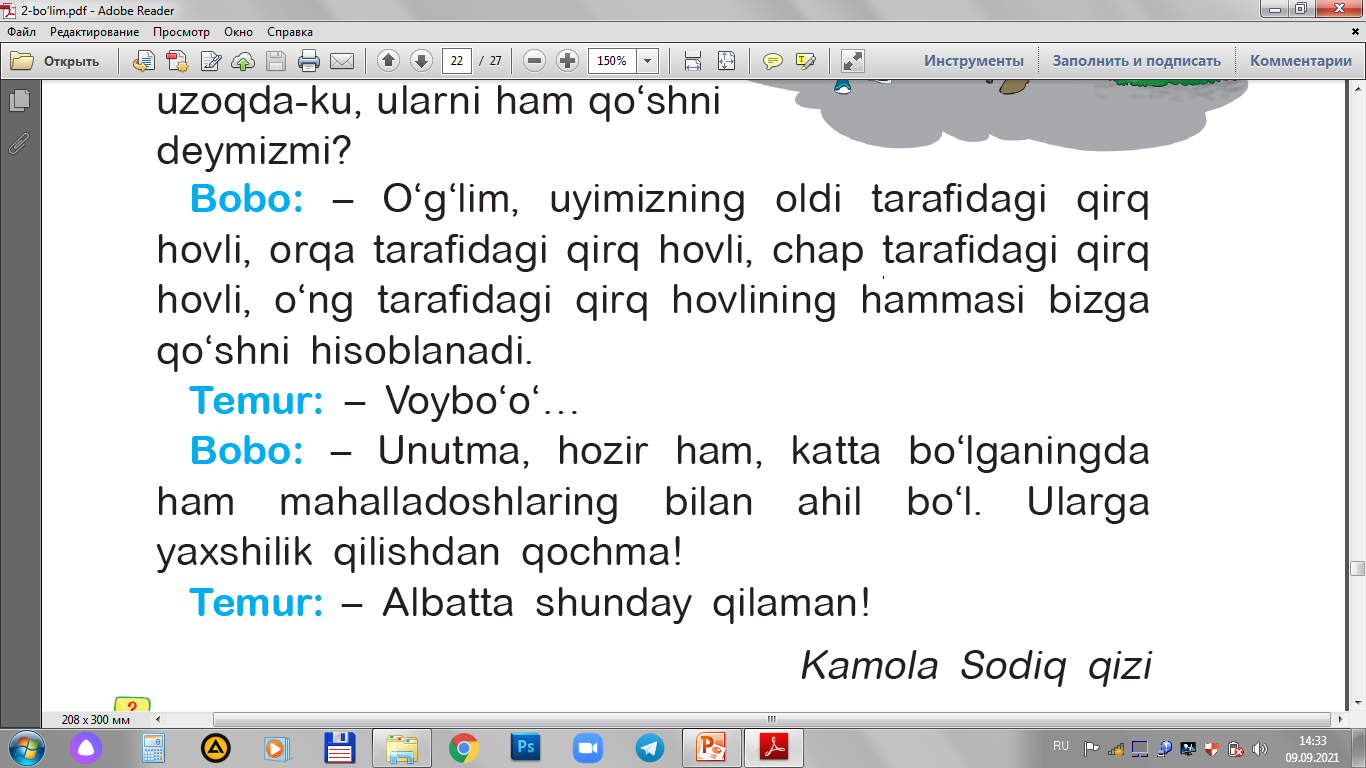 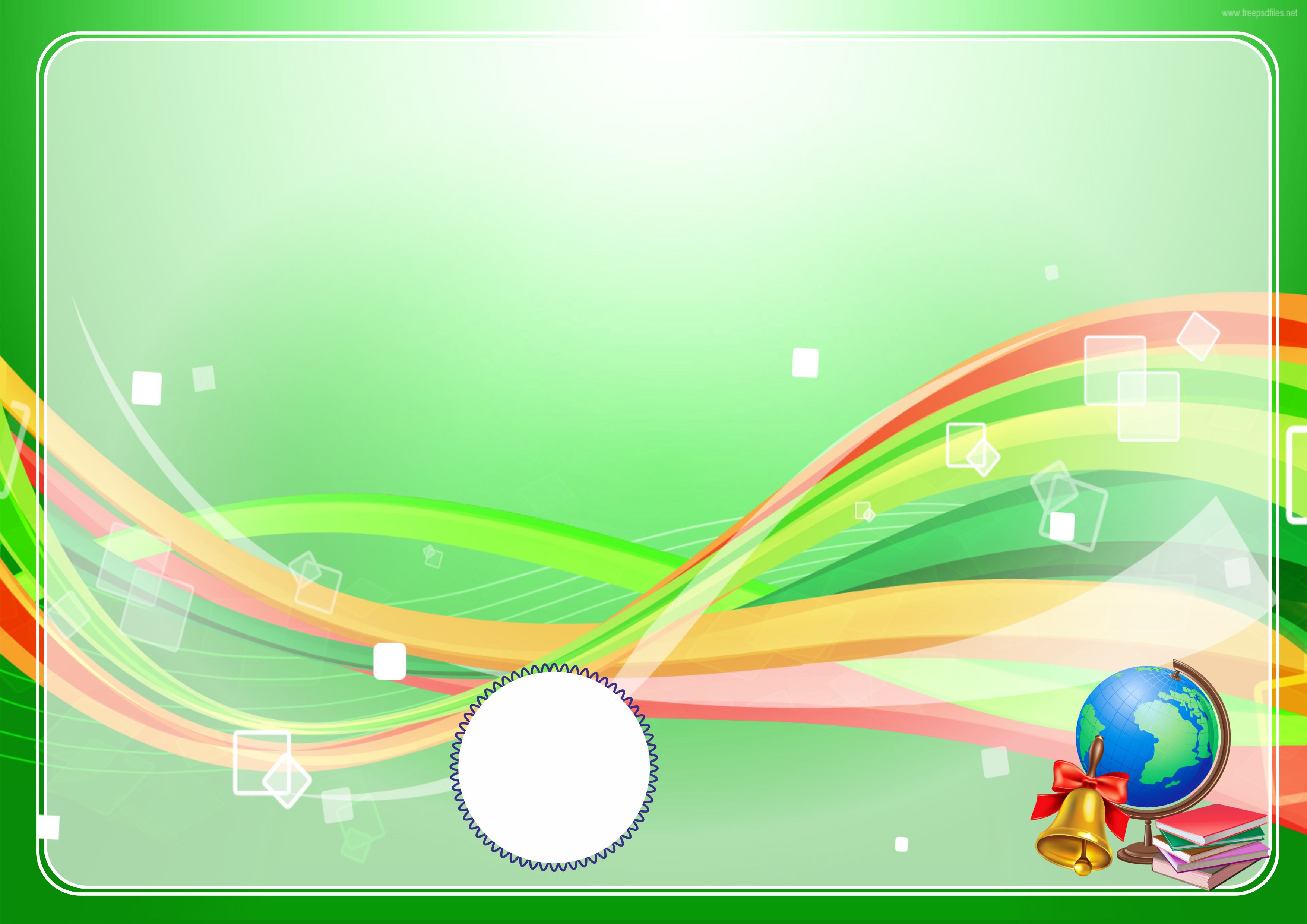 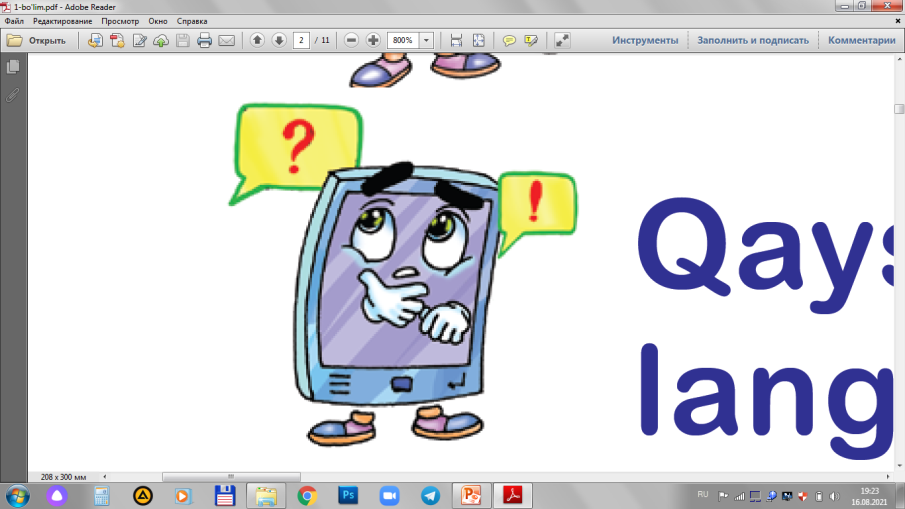 Savollarga javob bering.
1
Kimlarni qo‘shni deymiz?
Temurning bobosi aytgan fikrga qo‘shilasizmi? 
Nima uchun?
2
3
Mahalladoshlar bilan ahil bo‘lish uchun nima qilish kerak?
Mahallangizdagi odamlarga qanday yaxshilik qilishingiz mumkin?
4
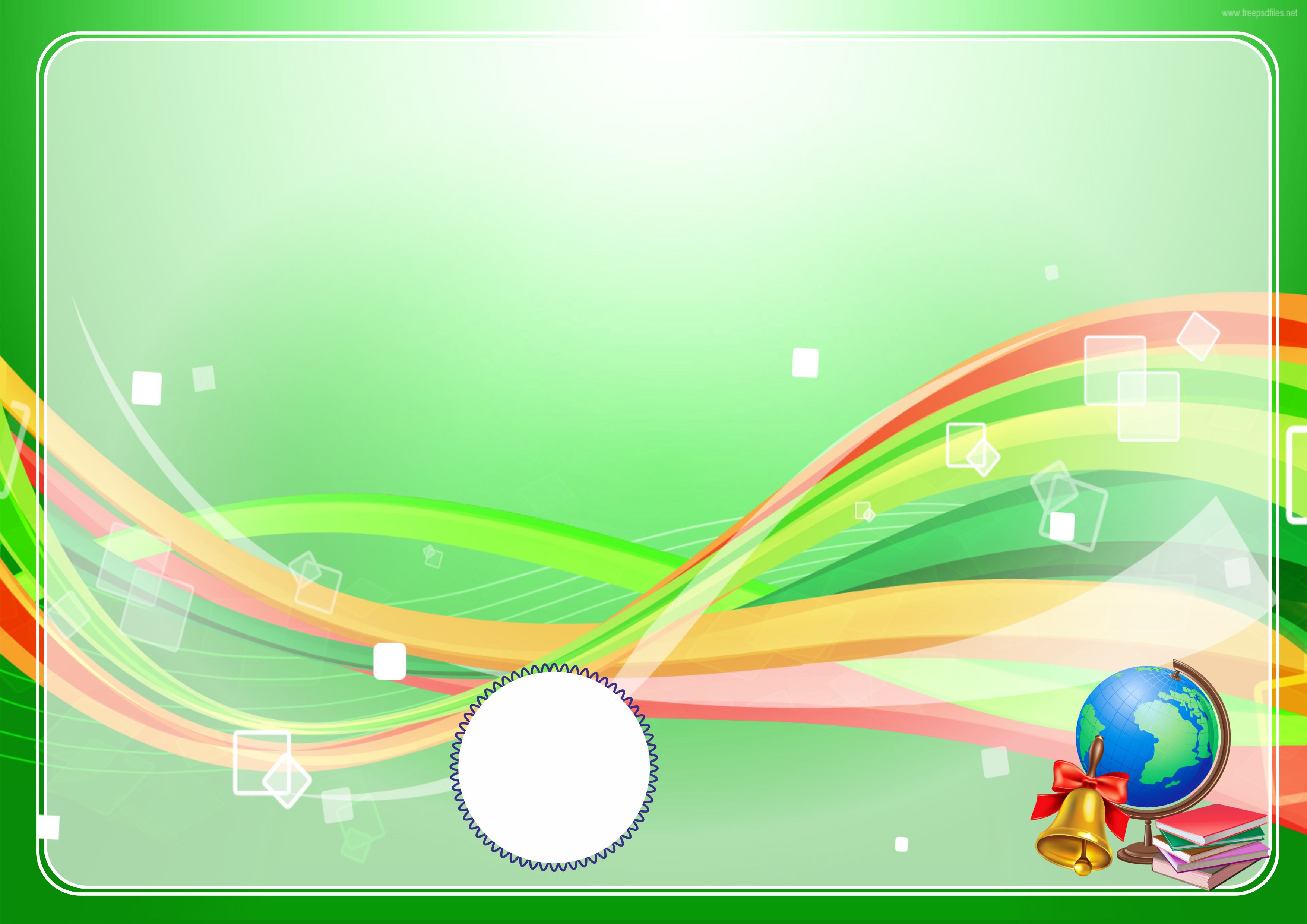 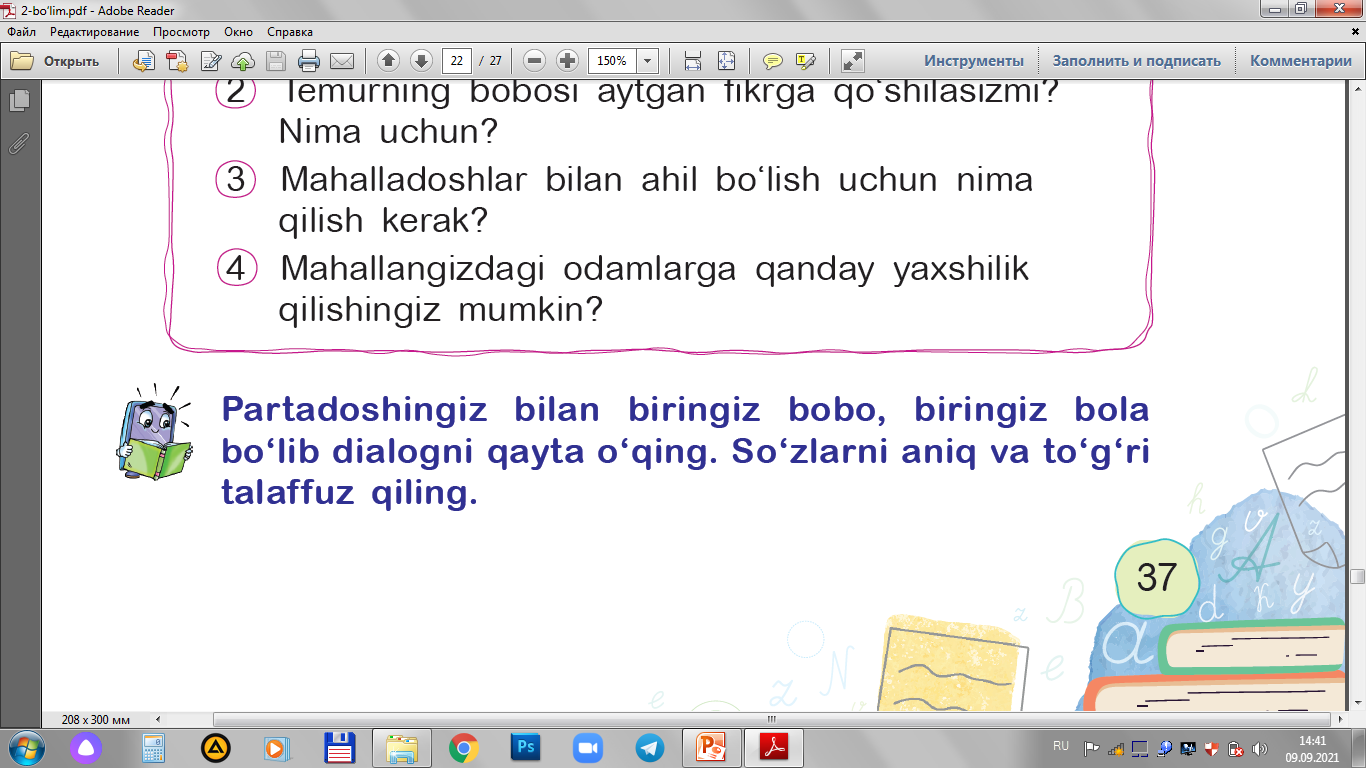 Partadoshingiz bilan biringiz bobo, biringiz bola bo‘lib dialogni qayta o‘qing. So‘zlarni aniq va to‘g‘ri talaffuz qiling.
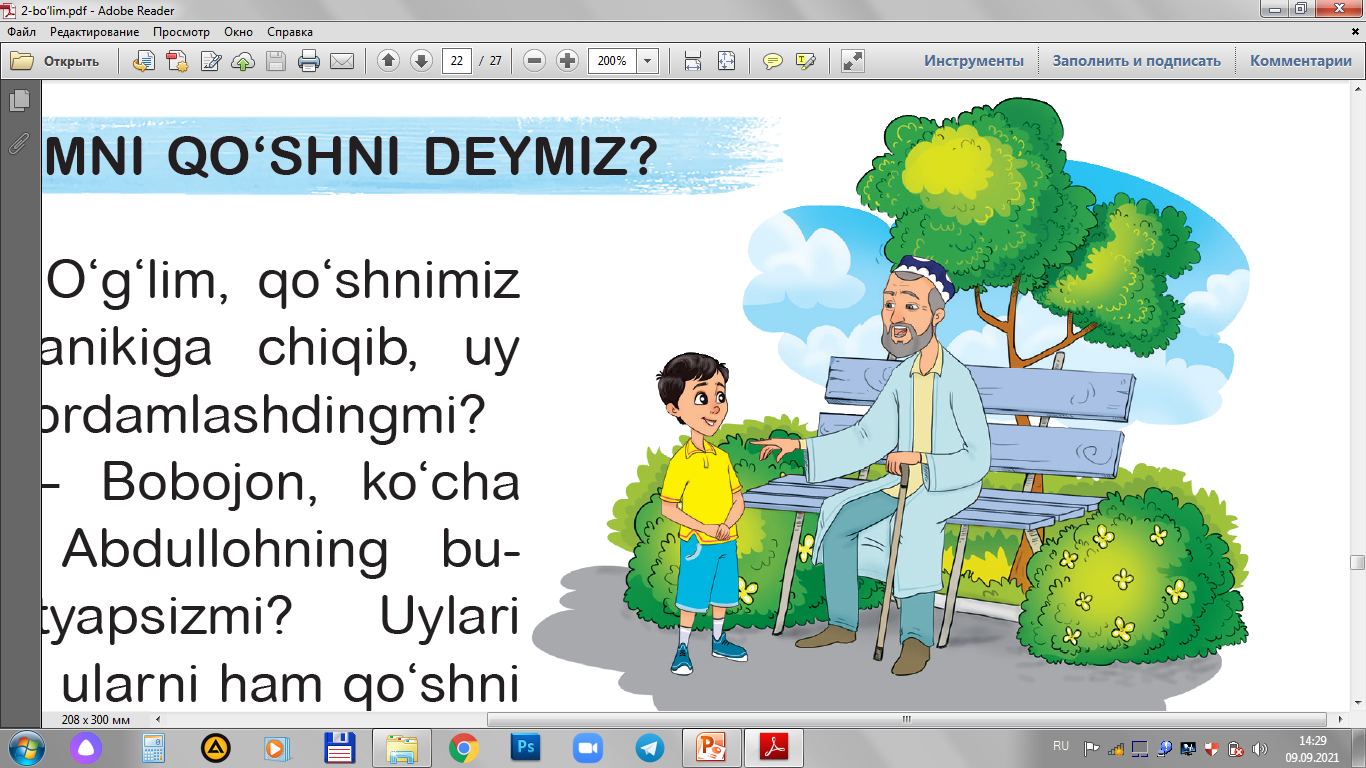 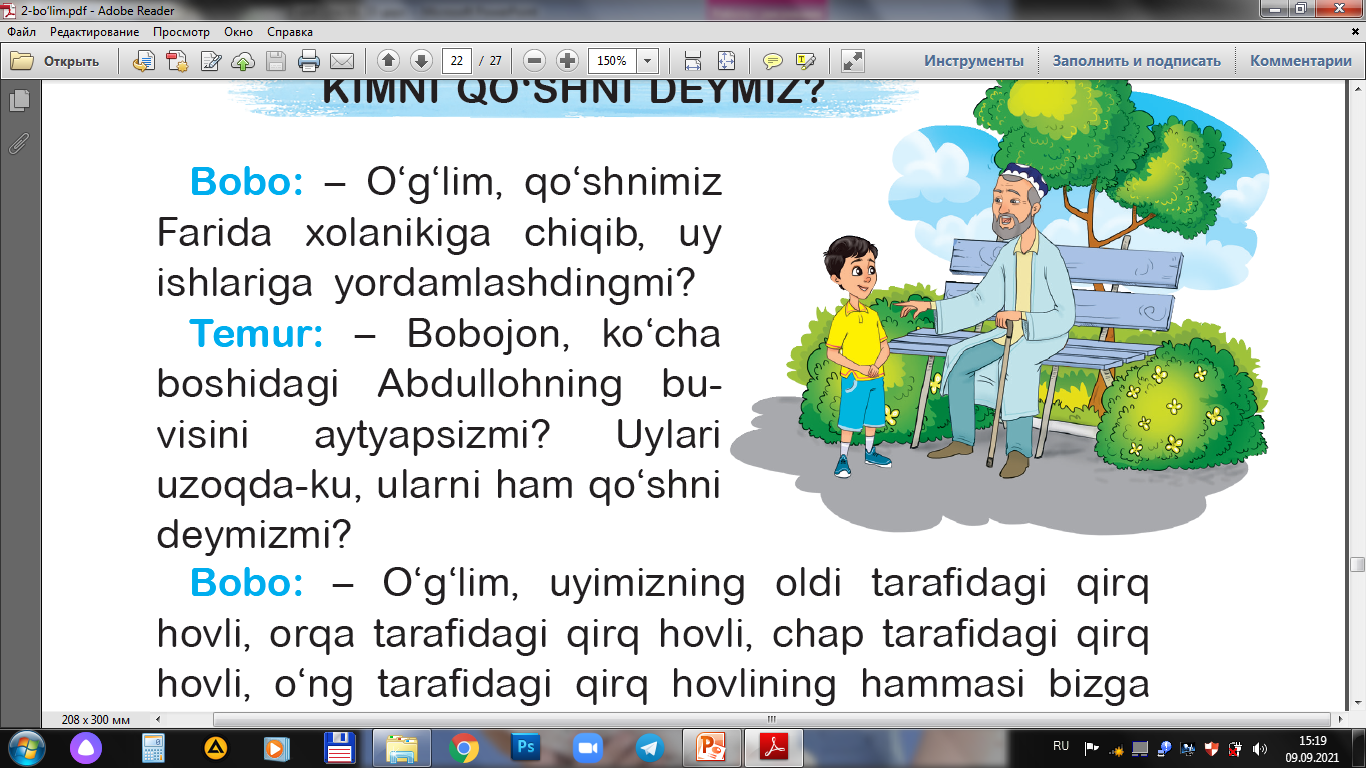 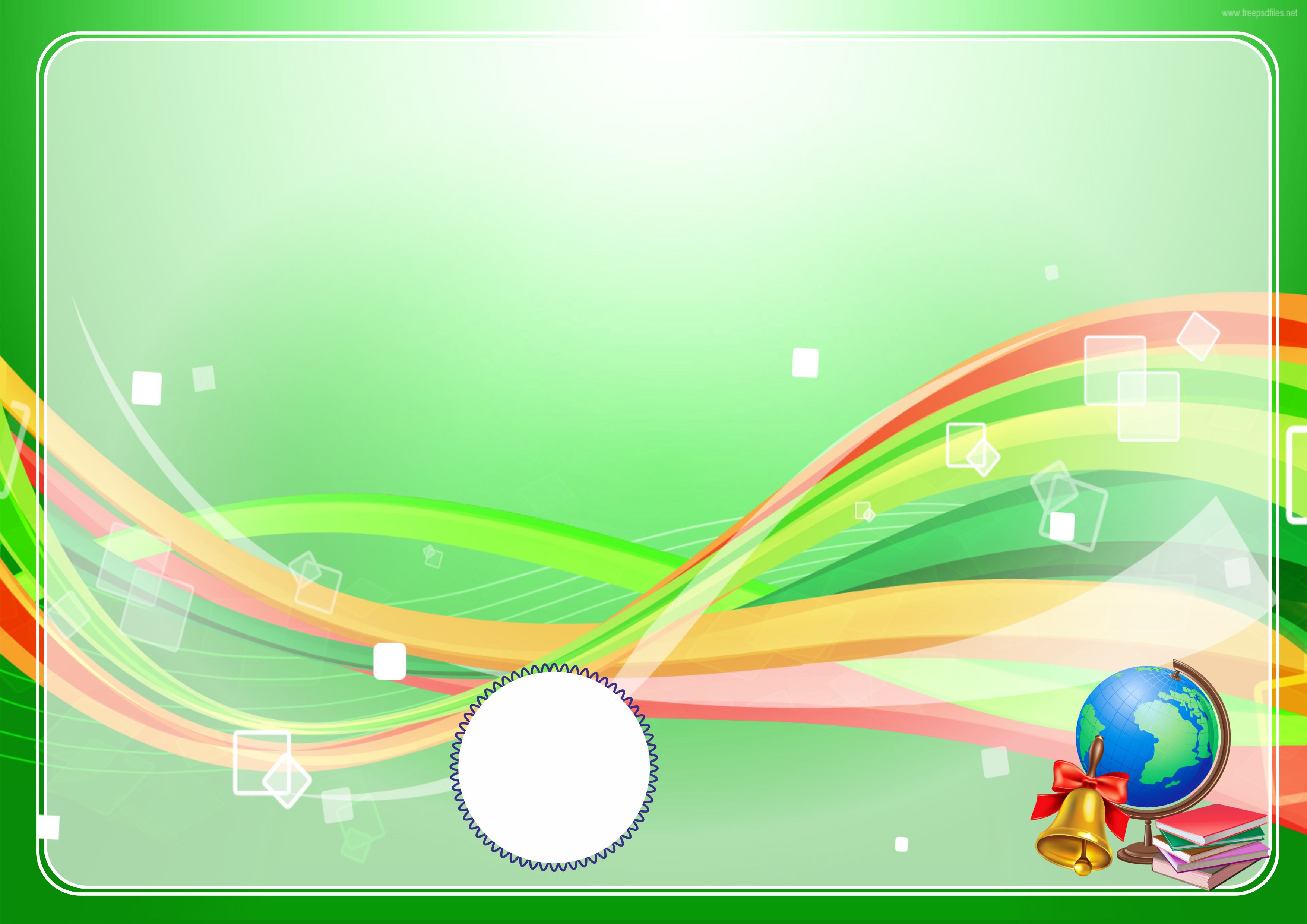 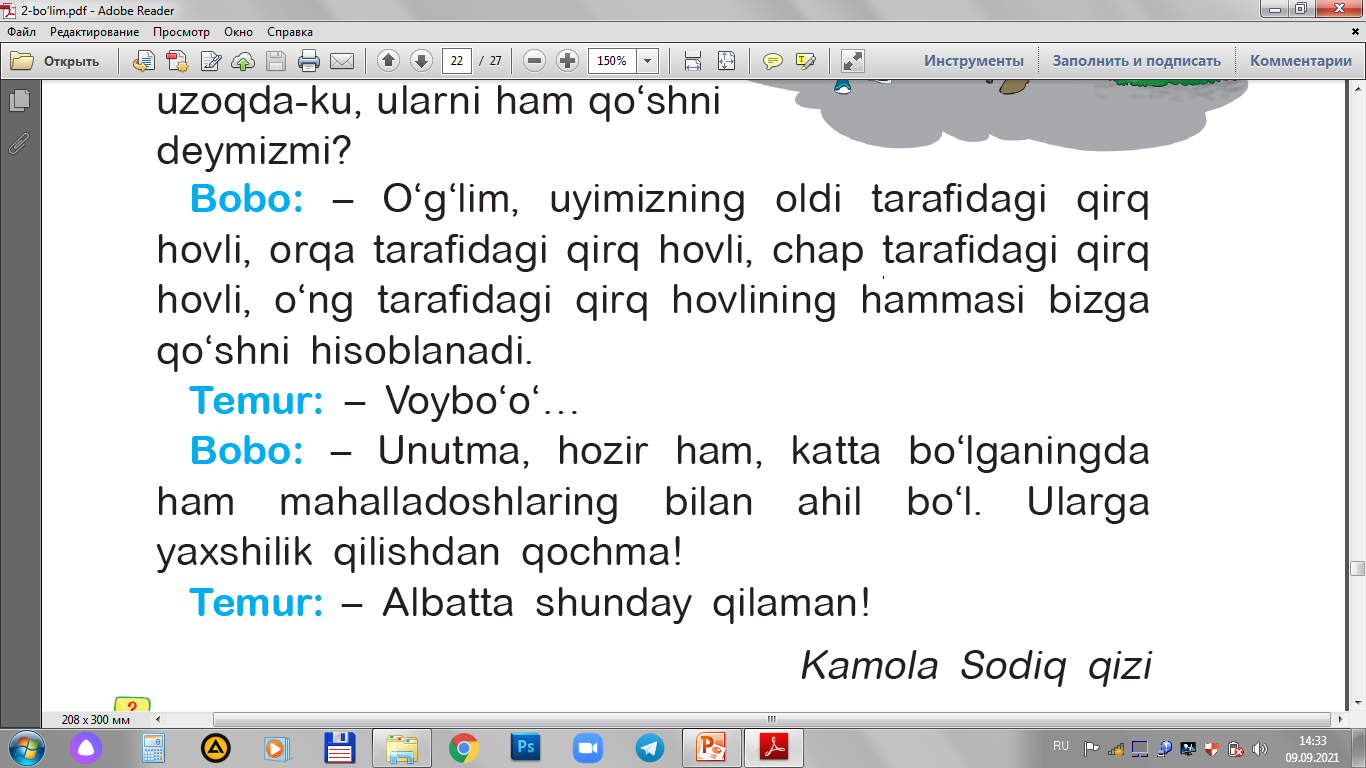 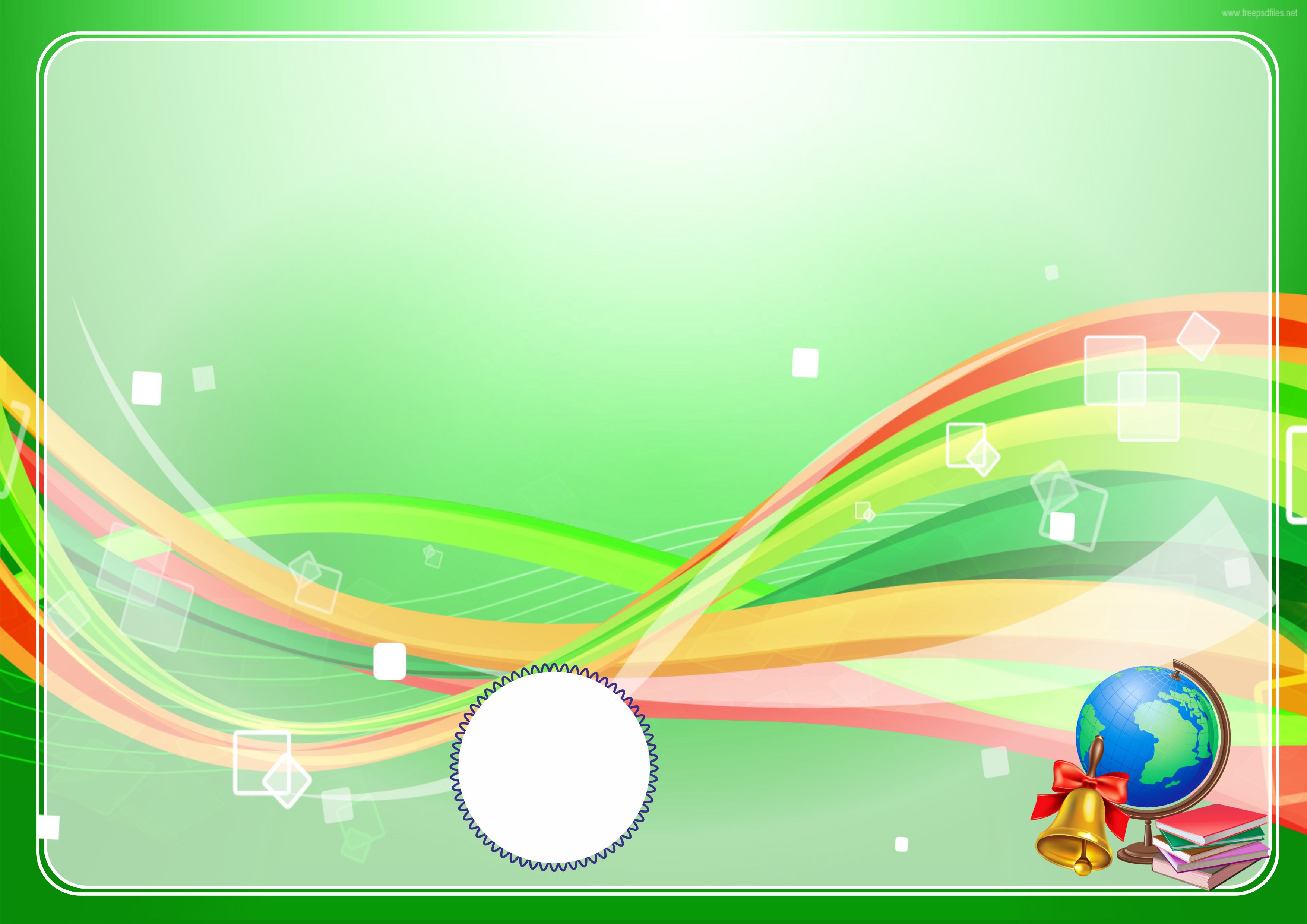 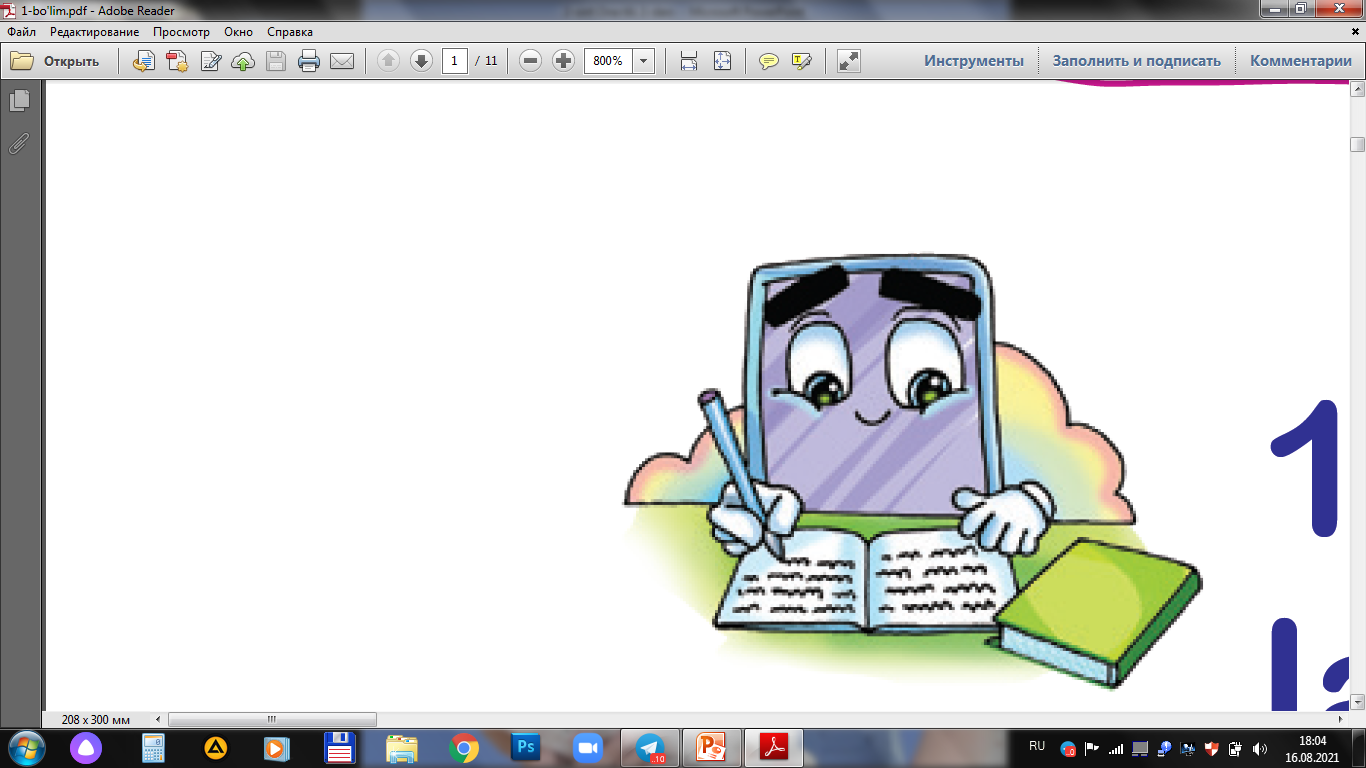 Mahalladagi qo‘shnilaringiz bir-biri bilan uchrashib
qolganda eng ko‘p qanday so‘z yoki gaplarni ishlatadi? Yodingizda qolganlarini yozing.
Assalomu alaykum qo‘shnijon!
Sog‘liklaringiz yaxshimi?
Xonadonlar tinchmi?
Uyga kiring, mehmon qilaman.
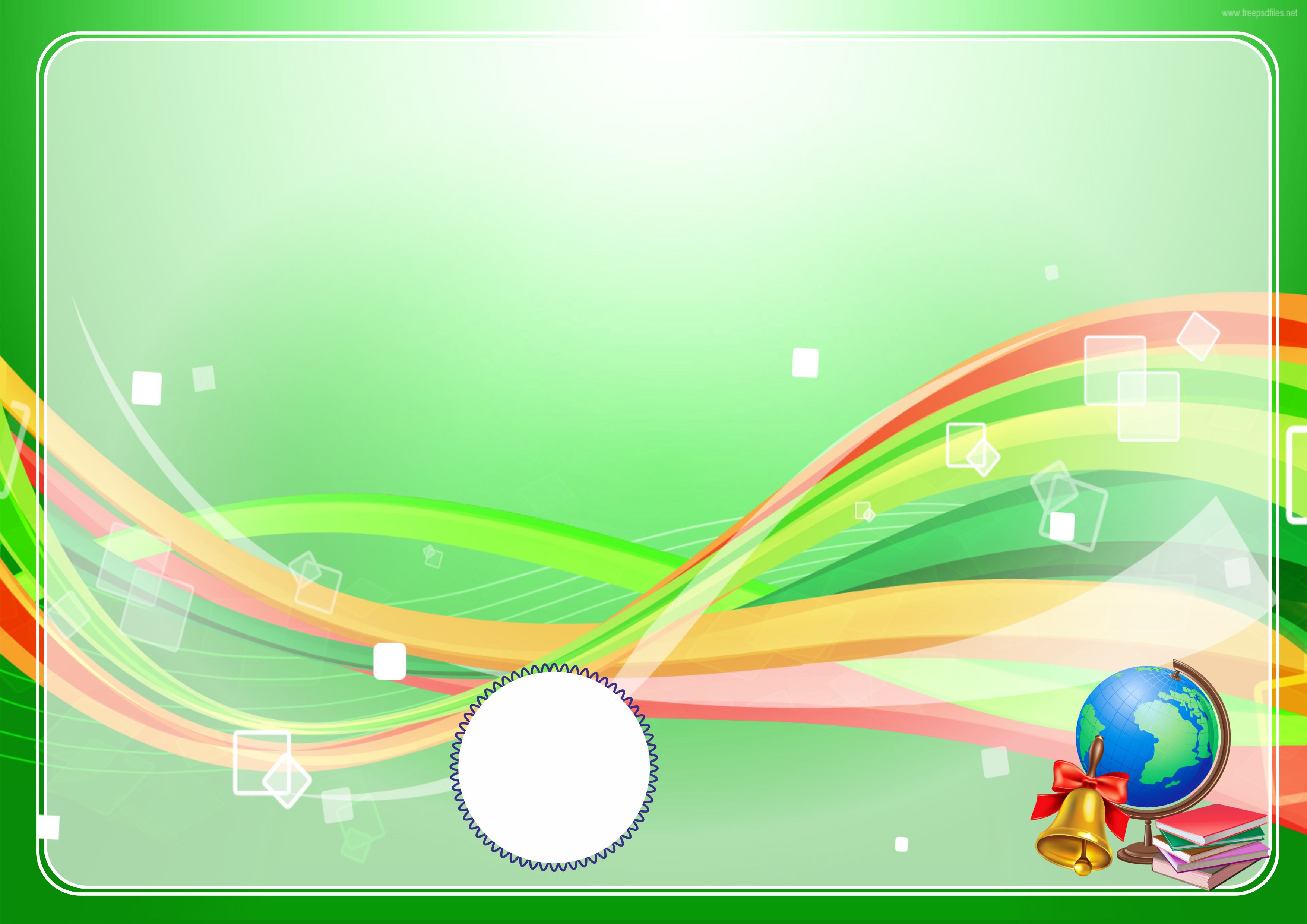 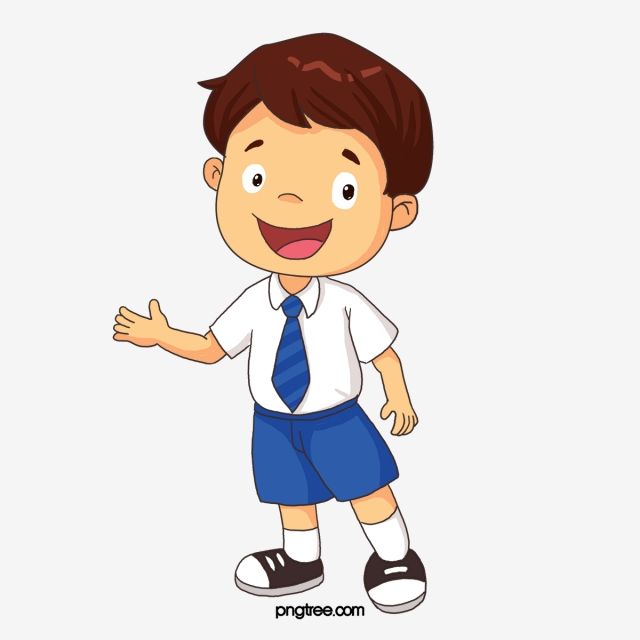 Bugungi dars haqida 
oila a’zolaringiz bilan suhbatlashing
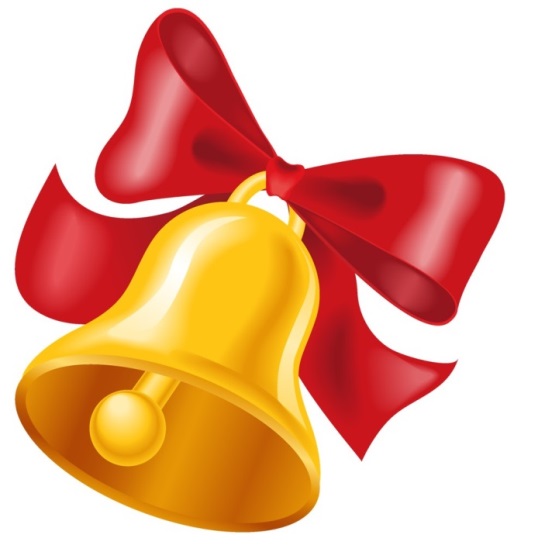